The Word Within The Word
List 4
morph
shape
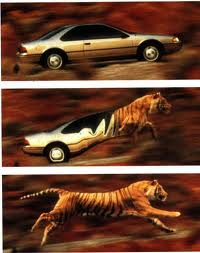 amorphous
anthropomorphism
metamorphosis
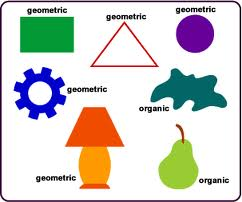 vest
clothes
revest
vestment
vested
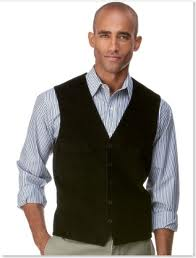 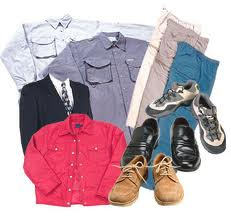 bene
good
benediction
benefit
benefactor
benevolent
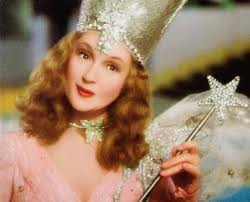 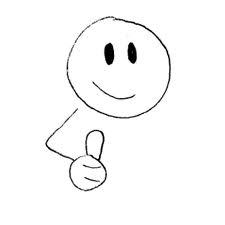 pond
weight
ponder
imponderable
ponderous
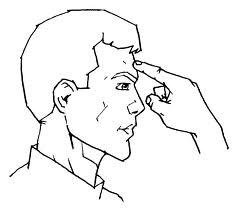 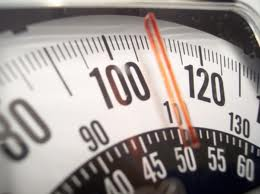 corp
body
corporal
corporation
corpulent
corpse
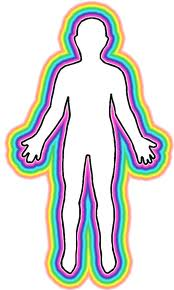 dorm
sleep
dormitory
dormant
dormer
dormancy
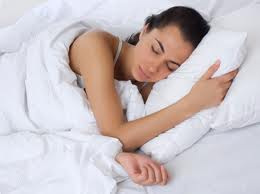 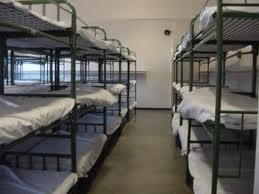 pater
father
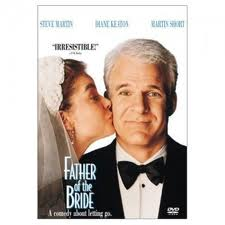 paternalistic
patronize
patriarch
expatriate
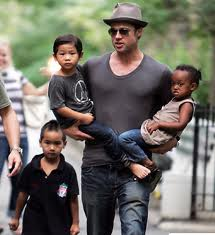 nov
new
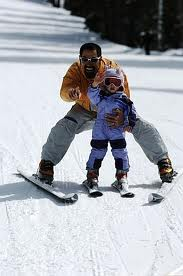 novel
novice
innovation
renovate
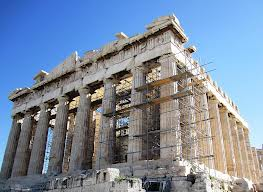 punct
point
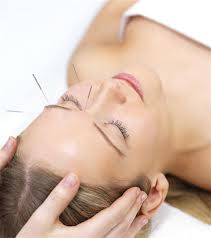 puncture
punctuate
acupuncture
punctual
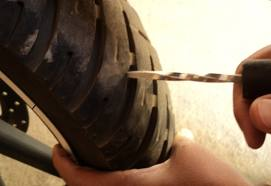 ject
throw
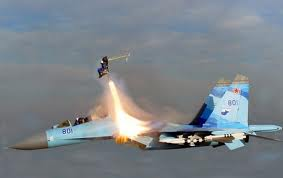 eject
reject
inject
interject
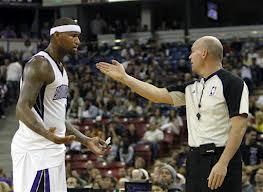 tion
act or
state
completion
reaction
devastation
creation
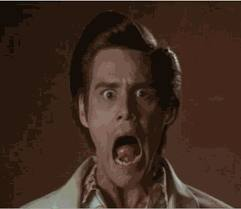 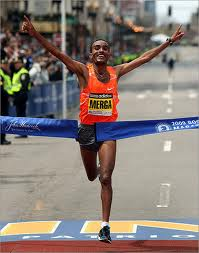 loco
place
locomotive
location
local
dislocate
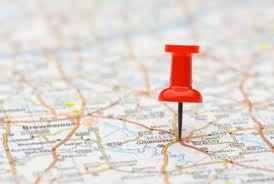 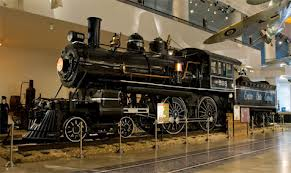 dox
opinion
orthodox
paradox
doxology
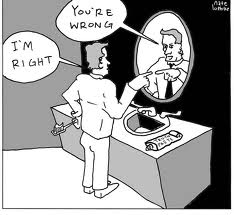 amphi
both
amphibious
amphitheater
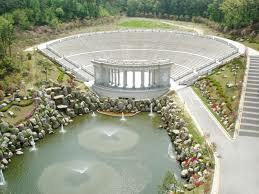 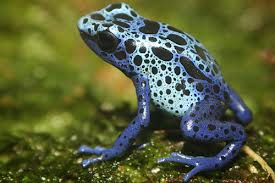 magn
great
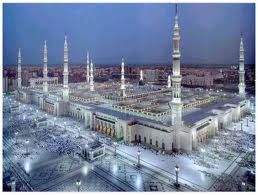 magnificent
magnanimous
magnate
Magna Carta
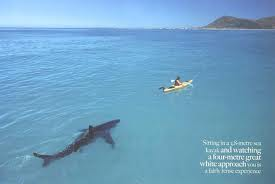 eu
good
euphemism
Europe
eugenics
eulogy
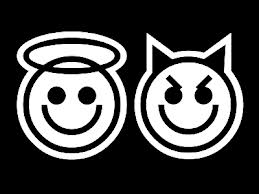 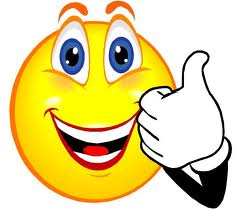 endo
within
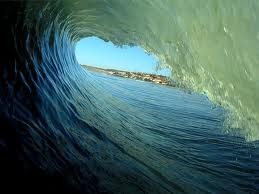 endoplasm
endoskeleton
endothermic
endocrine
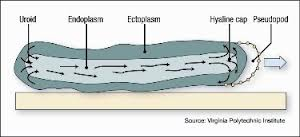 phobia
fear
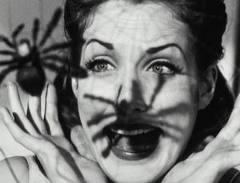 claustrophobia
hydrophobia
coulrophobia
arachnophobia
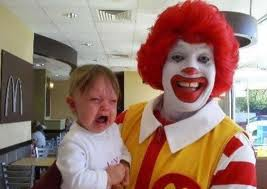 ortho
straight
orthodontics
orthopedic
orthodox
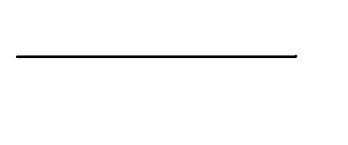 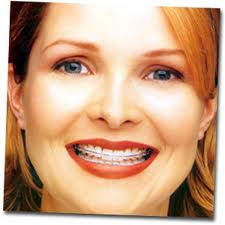 put
think
dispute
computer
disreputable
reputation
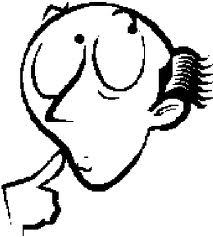 ver
true
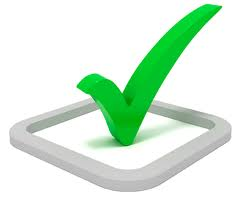 verify
verdict
verisimilitude
veracity
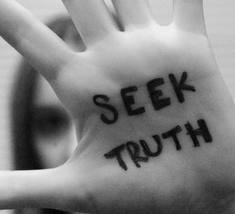 matri
mother
matricide
matron
matrimony
matriarch
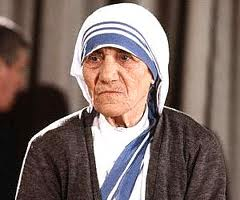 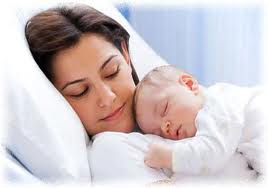 mega
large
megalith
megaphone
megalomania
megaton
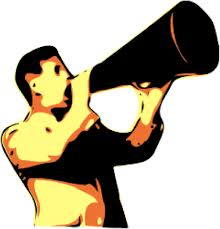 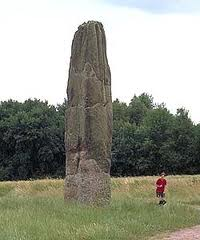 pop
people
popular
population
populate
populous
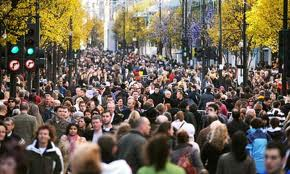 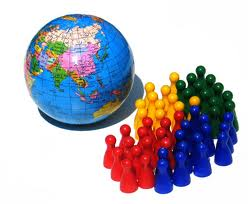 sangui
blood
sanguine
consanguinity
sangfroid
sanguinary
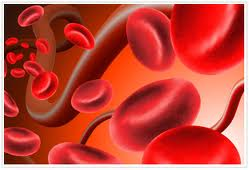